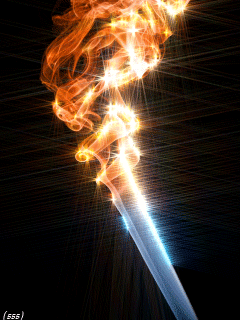 «Олимпийские всезнайки»
/интерактивная игра/
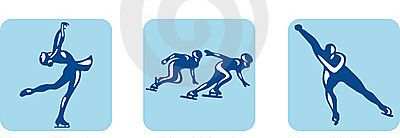 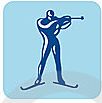 ФИГУРНОЕ КАТАНИЕ
ШОРТ ТРЕК
КОНЬКОБЕЖНЫЙ СПОРТ
БИАТЛОН
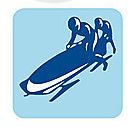 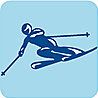 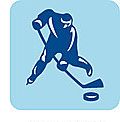 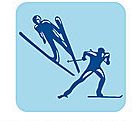 ГОРНОЛЫЖНЫЙ СПОРТ
ХОККЕЙ НА ЛЬДУ
БОБСЛЕЙ
ЛЫЖНОЕ ДВОЕБОРЬЕ
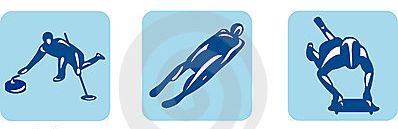 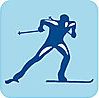 ЛЫЖНЫЕ ГОНКИ НА ДЛИННЫЕ ДИСТАНЦИИ
САННЫЙ СПОРТ
КЁРЛИНГ
СКЕЛЕТОН
В чью честь проводились Олимпийские игры в Древней Греции?
Переведите 
на греческий язык
 «дочь Олимпа»
Древние римляне вели отсчет годам от основания Рима, христиане от Рождества Христова. А от какого события вели летоисчисление древние греки?
В каких видах спорта соревновались  
древние греки?
Почему античные Олимпийские игры назывались праздниками мира?
Каково происхождение слова «стадион» ?
Какой награды удостаивался победитель состязаний на Олимпиаде?
Как называли победителя олимпийских игр?
Кто выступил с предложением возобновить олимпийские игры?
Когда и где были проведены первые Олимпийские игры современности?
Вспомните дословно девиз Олимпийских игр.
Назовите дословно олимпийский принцип.